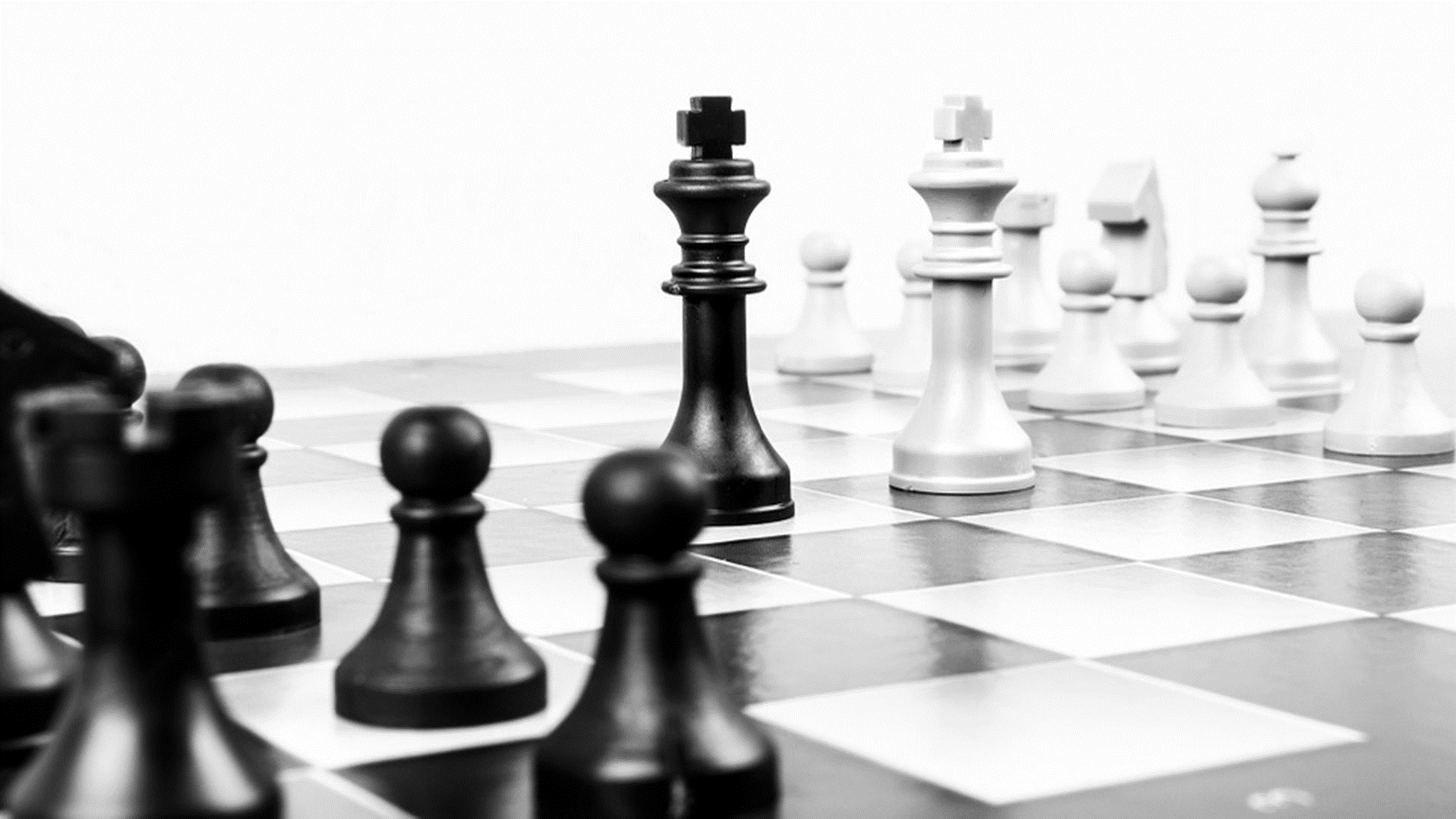 Prophecy
[Speaker Notes: Photo: https://cdn.pixabay.com/photo/2014/04/05/11/40/chess-316657__340.jpg]
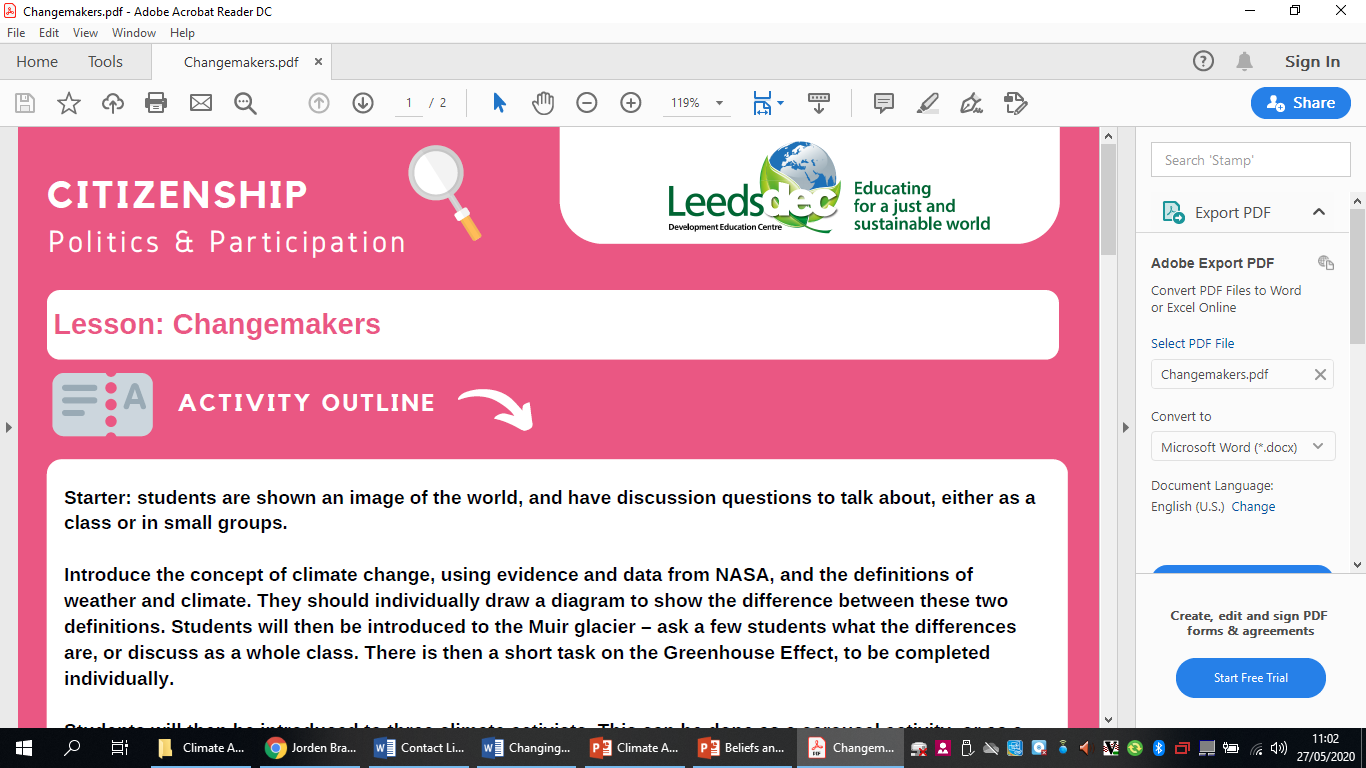 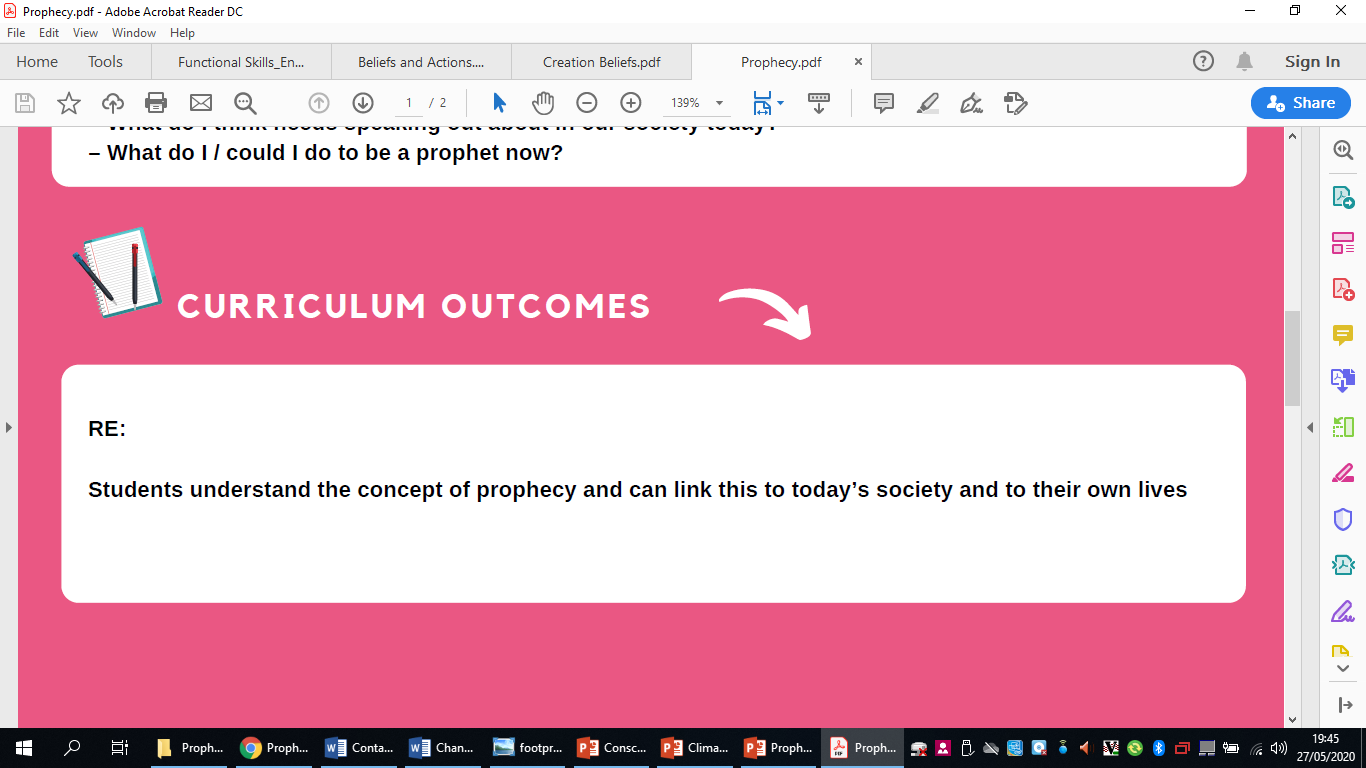 [Speaker Notes: Eve - take off the citizenship outcome so this is just an RE lesson]
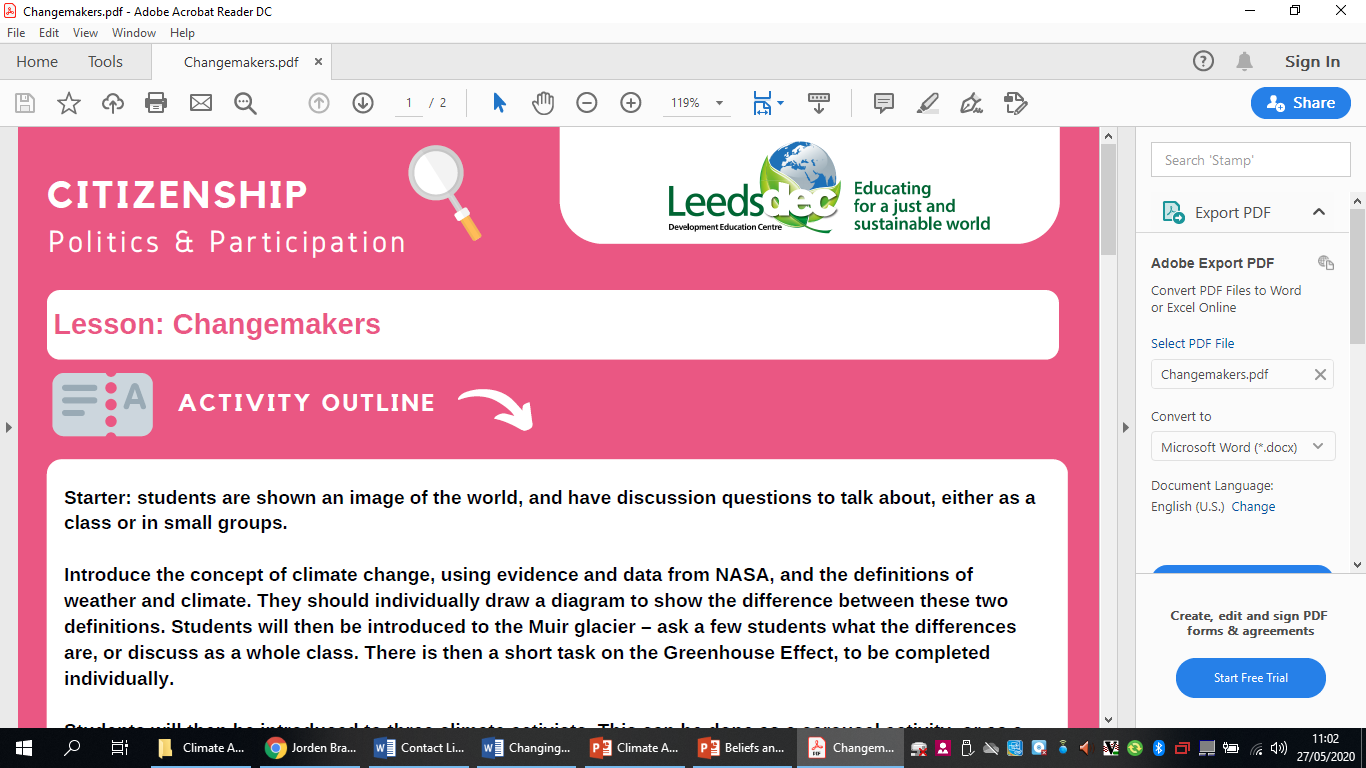 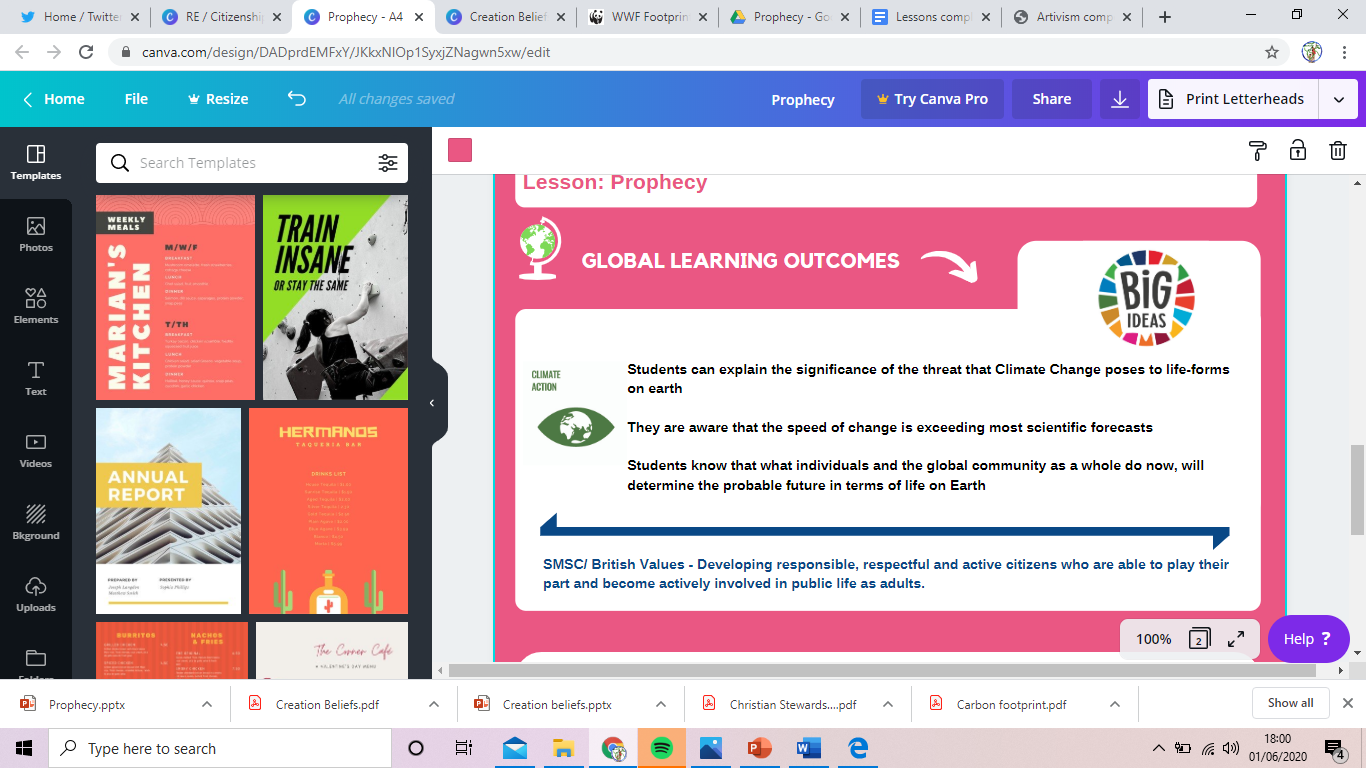 A Prophet is…
A prophet is generally seen as a forecaster of the future.  In many religions, however, the word prophet has a more precise meaning. 

Many religions believe that prophets bring a message from God.  They are inspired by a strong faith to speak to reveal the will of God.  Prophets perceive the world ‘with God’s eyes’. They look around and see things going wrong in their own society, they see people not following the will of God, injustices being done.  They perceive where this will lead if it continues. 

Prophets need to have the courage to speak out about what they see. They tell people what is going wrong and warn about what will happen in the future if people continue to behave as they are - but also promising hope if people do change their ways and follow God’s will.  This is often an unwelcome message and usually makes them very unpopular.  Speaking out is often at great personal cost; sometimes prophets are even killed for proclaiming God’s message.
[Speaker Notes: Can students guess the missing words to complete the definition?  Future / Message / God / Courage / Hope]
A Prophet is…
A prophet is generally seen as a forecaster of the future.  In many religions, however, the word prophet has a more precise meaning. 

Many religions believe that prophets bring a message from God  They are inspired by a strong faith to speak to reveal the will of God.  Prophets perceive the world ‘with God’s eyes’. They look around and see things going wrong in their own society, they see people not following the will of God, injustices being done.  They perceive where this will lead if it continues. 

Prophets need to have the courage to speak out about what they see. They tell people what is going wrong and warn about what will happen in the future if people continue to behave as they are - but also promising hope if people do change their ways and follow God’s will.  This is often an unwelcome message and usually makes them very unpopular.  Speaking out is often at great personal cost; sometimes prophets are even killed for proclaiming God’s message.
[Speaker Notes: Can students guess the missing words to complete the definition?  Future / Message / God / Courage / Hope]
Break into groups, with each group looking at one of the key words from the Prophet definition, be ready to feed back.
[Speaker Notes: The aim is to break apart the definition and analyse it in more detail. Students should begin to consider the positives and negatives of prophecy.]
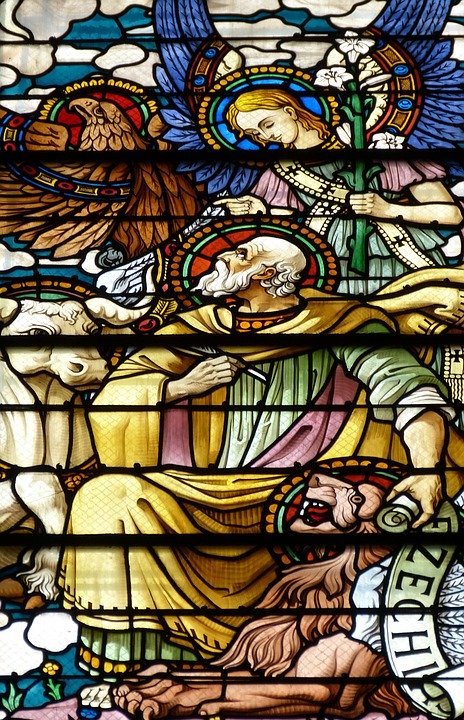 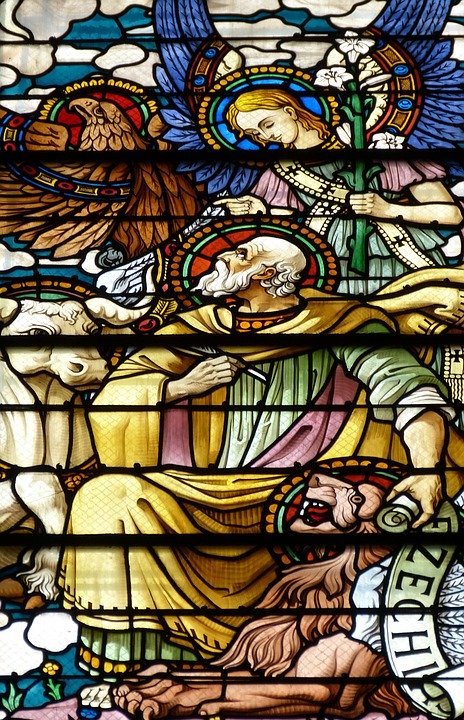 Ezekiel
Jews, Christians and Muslims believe Ezekiel 
was a prophet.  He lived in the 6th Century BC at a 
time of war when Jerusalem was captured and the Jews were exiled in Babylon.

Ezekiel told the Jews that they weren’t following God’s rules: they were worshipping false gods and believing lies.  He said that they were like people who built a flimsy wall, then whitewashed over it and expected it to stand up for ever.  Ezekiel was very unpopular with the King. He prophesied the destruction of the city of Jerusalem, but also hope for the rebuilding of a 
new Temple in a new Jerusalem.
[Speaker Notes: Photo: https://pixabay.com/da/photos/profet-ezekiel-ezechiel-lion-tyren-1602585/]
Jesus
To Christians, Jesus is the Son of God.  Christians believe that the Old Testament prophet Isaiah  prophesied the coming of Jesus to earth, saying that he would not be believed in his time, and would be persecuted and killed for his teachings (Isaiah 53).
Is Isaiah 53 an accurate prophecy?



In Islam, Jesus is known as Eisa and is viewed as a very important prophet who brought the message about God’s will to the Jewish people.
[Speaker Notes: Photo: https://cdn.pixabay.com/photo/2015/10/31/23/31/church-window-1016443_1280.jpg]
Prophet Muhammed
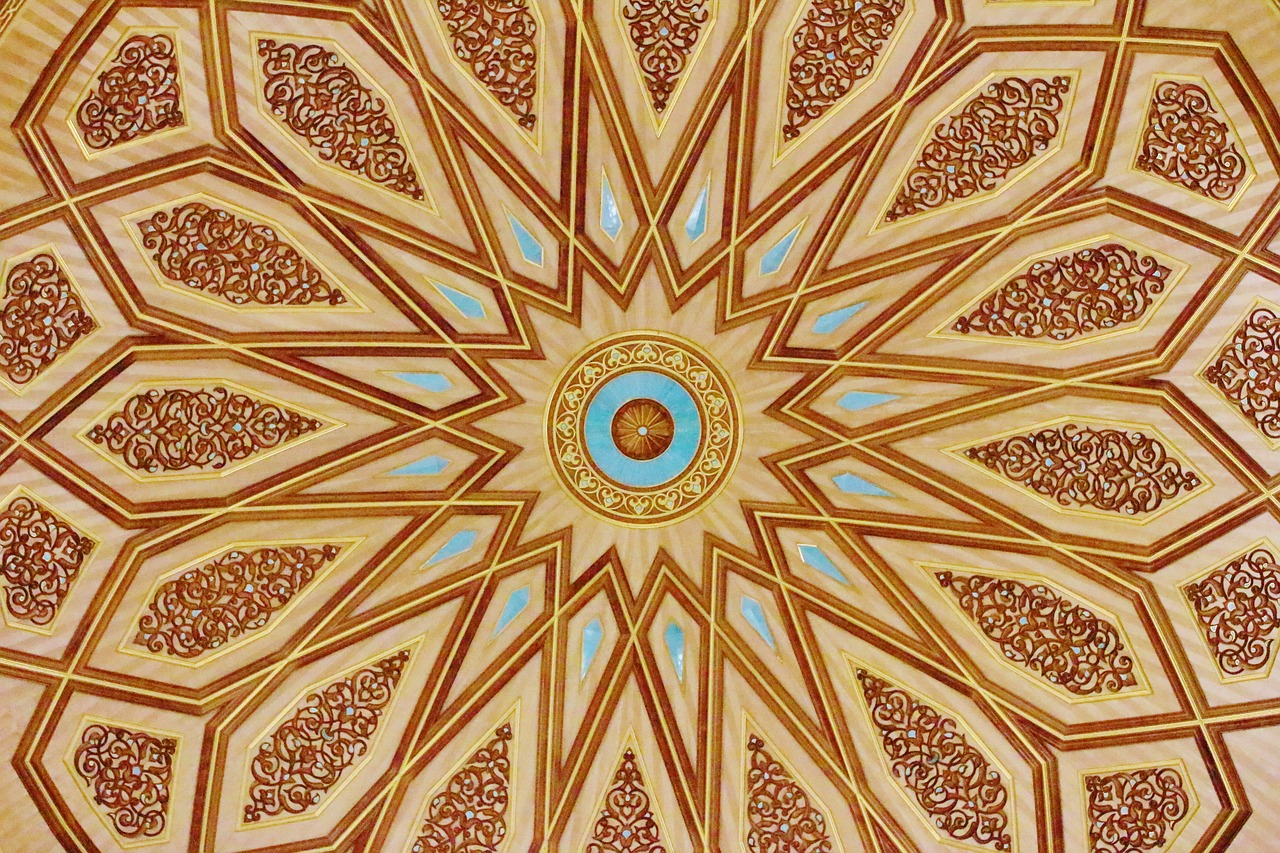 For Muslims, Prophet Muhammed (pbuh) is a very important figure.  He taught Muslims how to follow the rules of Allah.

He was orphaned at a young age, never learning to read or write, but  Allah chose him to receive His teachings and rules in the form of the Qur’an.  Despite this, Muhammed was still persecuted in his home town of Mecca when he brought Allah’s message, and he had to flee to Medina, where he raised an army and took Mecca back, in the name of Allah.
[Speaker Notes: Photo: https://cdn.pixabay.com/photo/2017/04/21/19/47/prophet-2249733_960_720.jpg]
Prophets are often seen as being or wanting to be ahead of the curve. This could mean that they are admired by many, but could also mean that they are ridiculed and unpopular.  They could be seen as bizarre or even crazy.
What prophets have to tell us might be uncomfortable. It might be something that we don’t want to hear or don’t want to take responsibility for. To admit that they could be right could be to admit that our current actions are wrong.
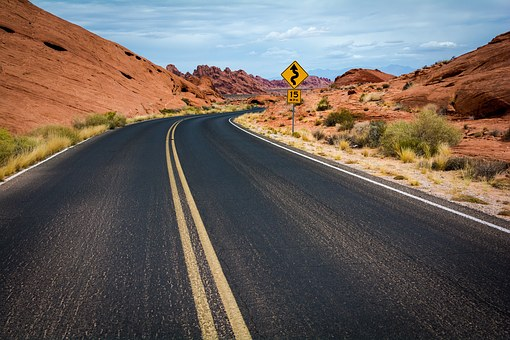 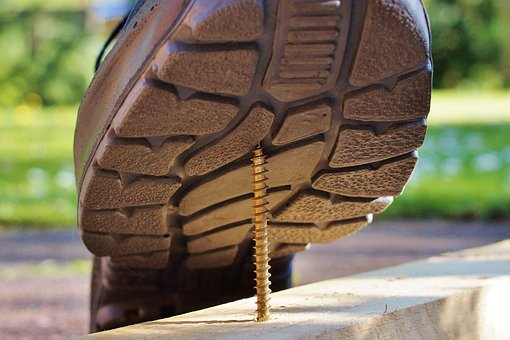 [Speaker Notes: Link this back to the examples discussed so far, ensure students understand that being a prophet is not always easy.]
Draw an outline of a person. This picture will represent a prophet.
Inside the prophet make notes on how a prophet may feel.
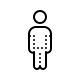 Around the outside of your prophet make notes on how a prophet may be seen by others.
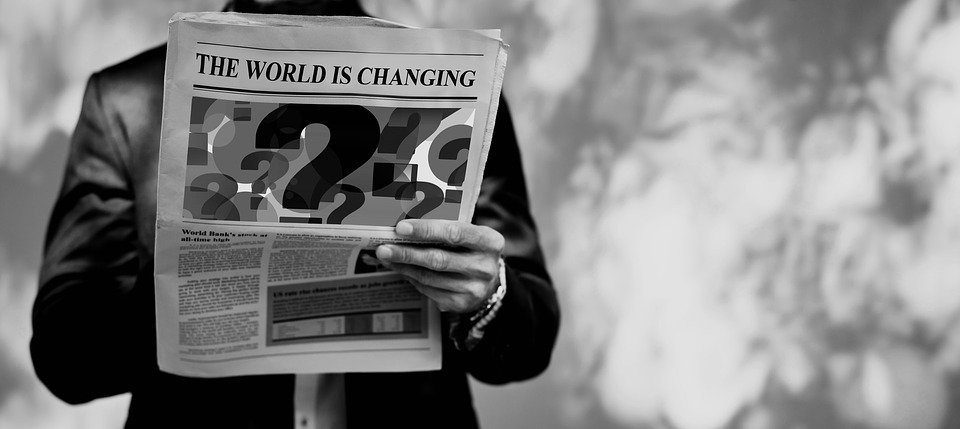 Looking around at our world today, what do you think a prophet might see as the ‘signs of the times’ for us?  

What might a modern prophet warn us about?  Where might they see hope?
[Speaker Notes: Make links to the main learning outcome. Can they add anything to their image?
Photo: https://pixabay.com/da/photos/%C3%A6ndring-verden-mand-avis-l%C3%A6se-4039486/]
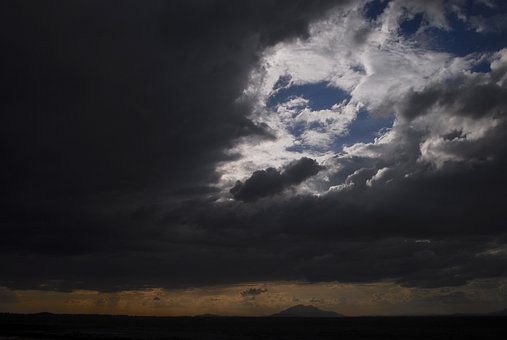 James Hansen
Thirty years ago, James Hansen testified to the US Congress about the dangers of human-caused climate change. In his testimony, Hansen showed the results of his 1988 study using a climate model to project future global warming under three possible scenarios, ranging from ‘business as usual’ heavy pollution in his Scenario A to ‘draconian emissions cuts’ in Scenario C, with a moderate Scenario B in between.

The actual 1988–2017 temperature increase was about 0.6°C. Hansen’s 1988 global climate model was almost spot-on.
https://www.theguardian.com/environment/climate-consensus-97-per-cent/2018/jun/25/30-years-later-deniers-are-still-lying-about-hansens-amazing-global-warming-prediction
[Speaker Notes: Make links to the main learning outcome. Can they add anything to their image?
Photo: https://cdn.pixabay.com/photo/2019/10/07/07/38/storm-4531945_640.jpg]
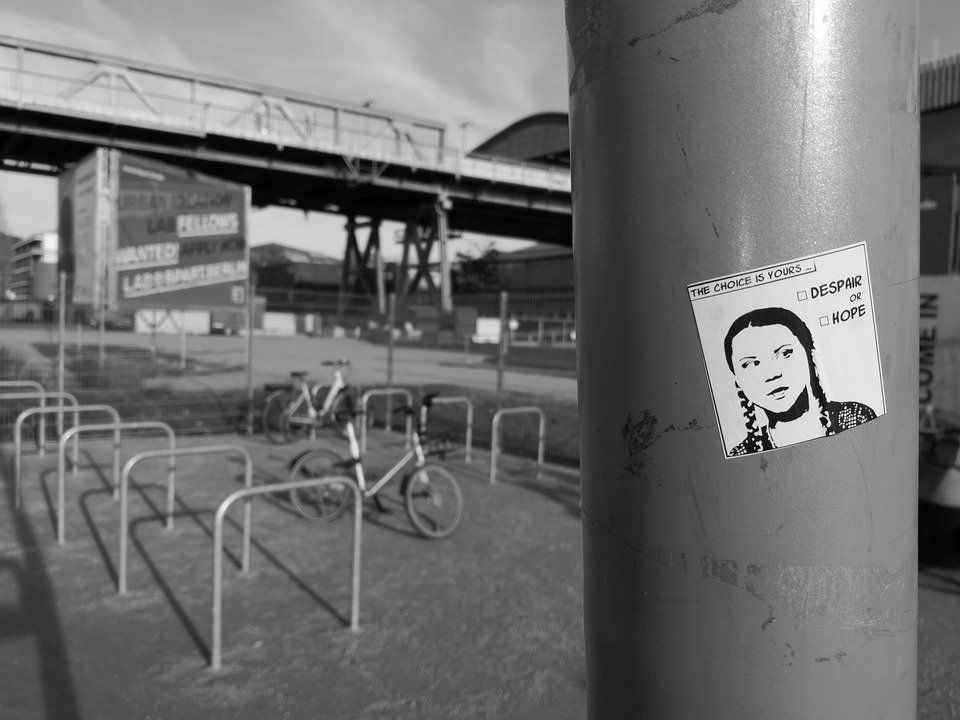 Greta Thunberg
Thunberg first became known when she began spending her school days, alone, outside the 
Swedish parliament to call for stronger action on 
global warming by holding up a sign saying "School strike for climate". Soon, other students engaged in similar protests in their own communities. 

Together, they organised a school climate strike movement under the name Fridays for Future. After Thunberg addressed the 2018 United Nations Climate Change Conference, student strikes took place every week somewhere in the world. In 2019, there were a number of coordinated multi-city protests involving over one million students each.
https://en.wikipedia.org/wiki/Greta_Thunberg
[Speaker Notes: Make links to the main learning outcome. Can they add anything to their image?
Photo: https://pixabay.com/da/photos/fredagen-for-fremtiden-greta-thunberg-4759928/]
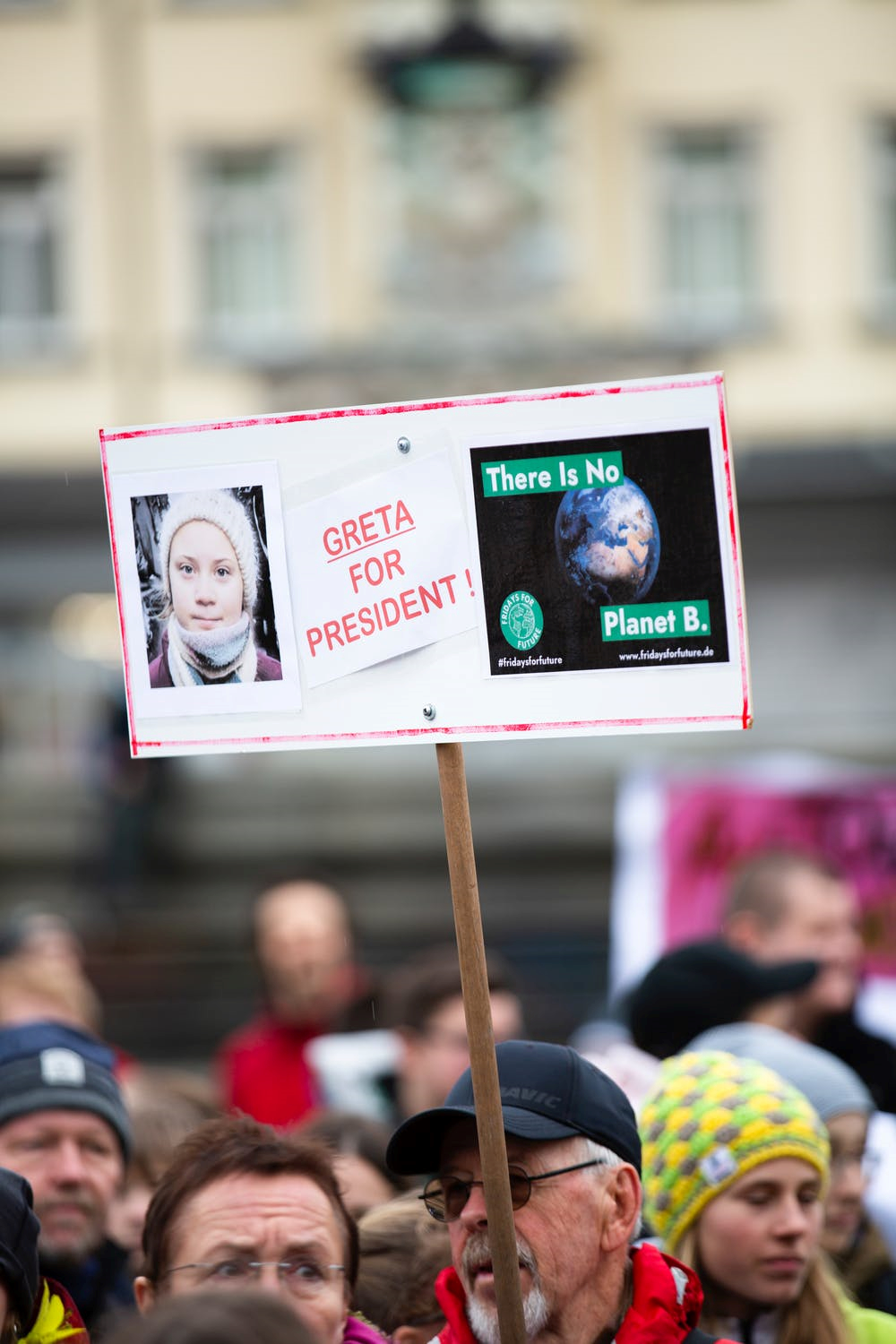 The movement that Greta has inspired has been a gradual and often lonely experience…

The inspiring images of activism do not tell the full story. 
She has been criticised
She has been laughed at
She has faced the fury of grown men

She is a teenager
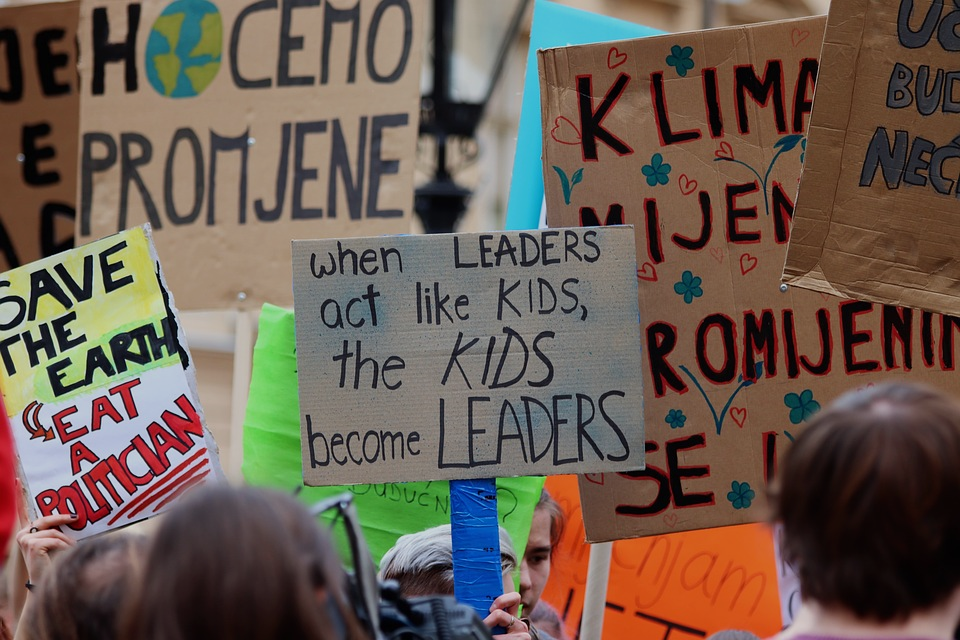 Would you like to be Greta Thunberg? 
How about Ezekiel, Jesus or 
Prophet Muhammed?

Why?  Why not?
[Speaker Notes: Photo:  pexels-photo-2058780.jpeg
https://cdn.pixabay.com/photo/2019/03/15/19/18/school-strike-4-climate-4057783_640.jpg]
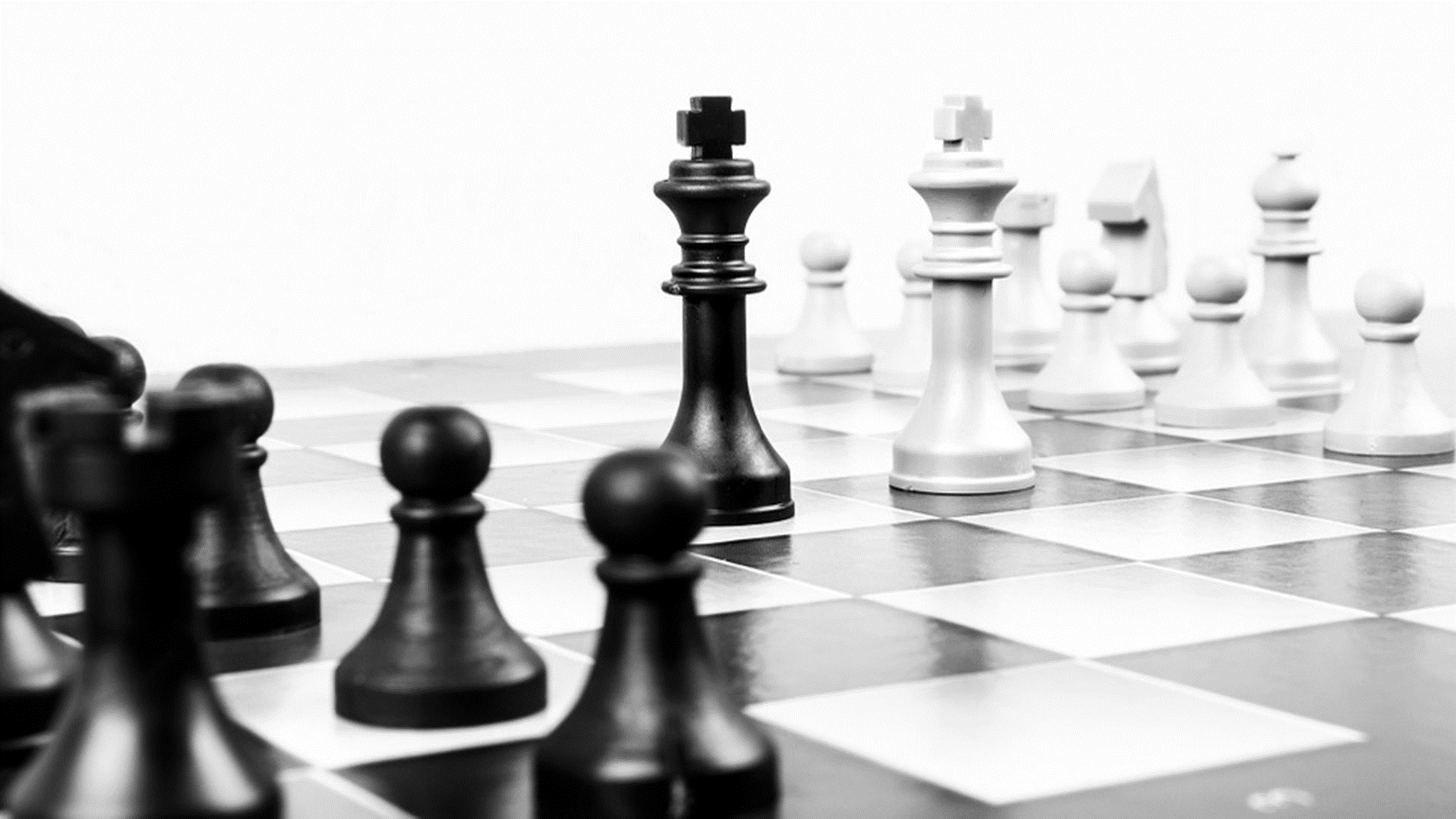 Could you imagine being a prophet?
Is being a prophet always easy?
Are prophets always believed?
Would you like to be a prophet?
[Speaker Notes: Discuss in small groups and then feedback as a whole]
Red – No way       
Amber – Maybe       
Green – OK!
Following the example of prophets isn’t always simple. 
How likely/easy is it to speak out in the following examples?
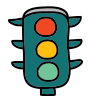 [Speaker Notes: Students shade in the column accordingly. They should then move around the room comparing their answers before feeding back as a whole class.]
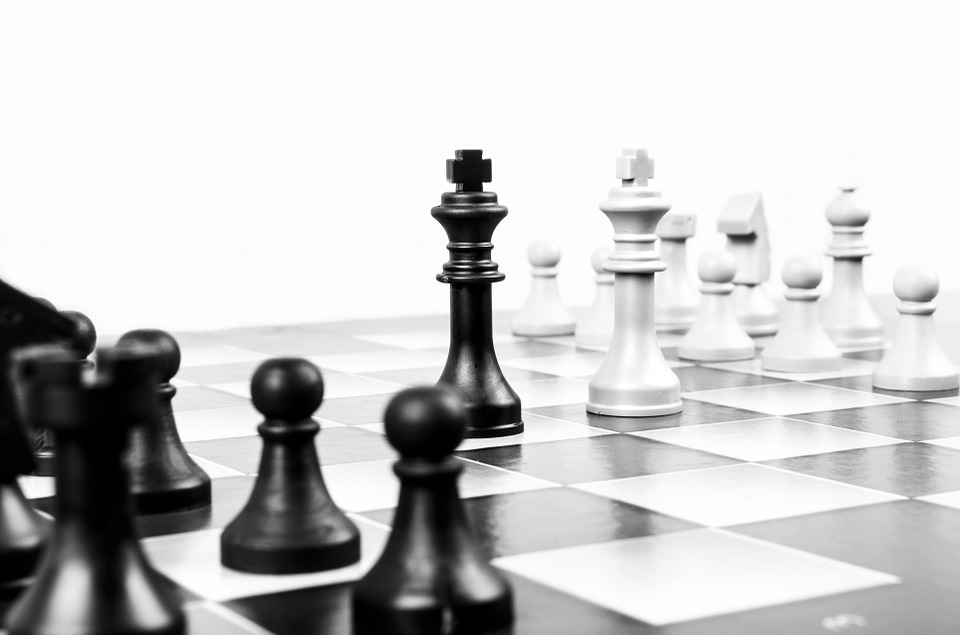 What do I / could I do to be a prophet now?
What challenges might I face and how could I overcome them?
[Speaker Notes: Final reflection
Photo: https://cdn.pixabay.com/photo/2014/04/05/11/40/chess-316657__340.jpg]
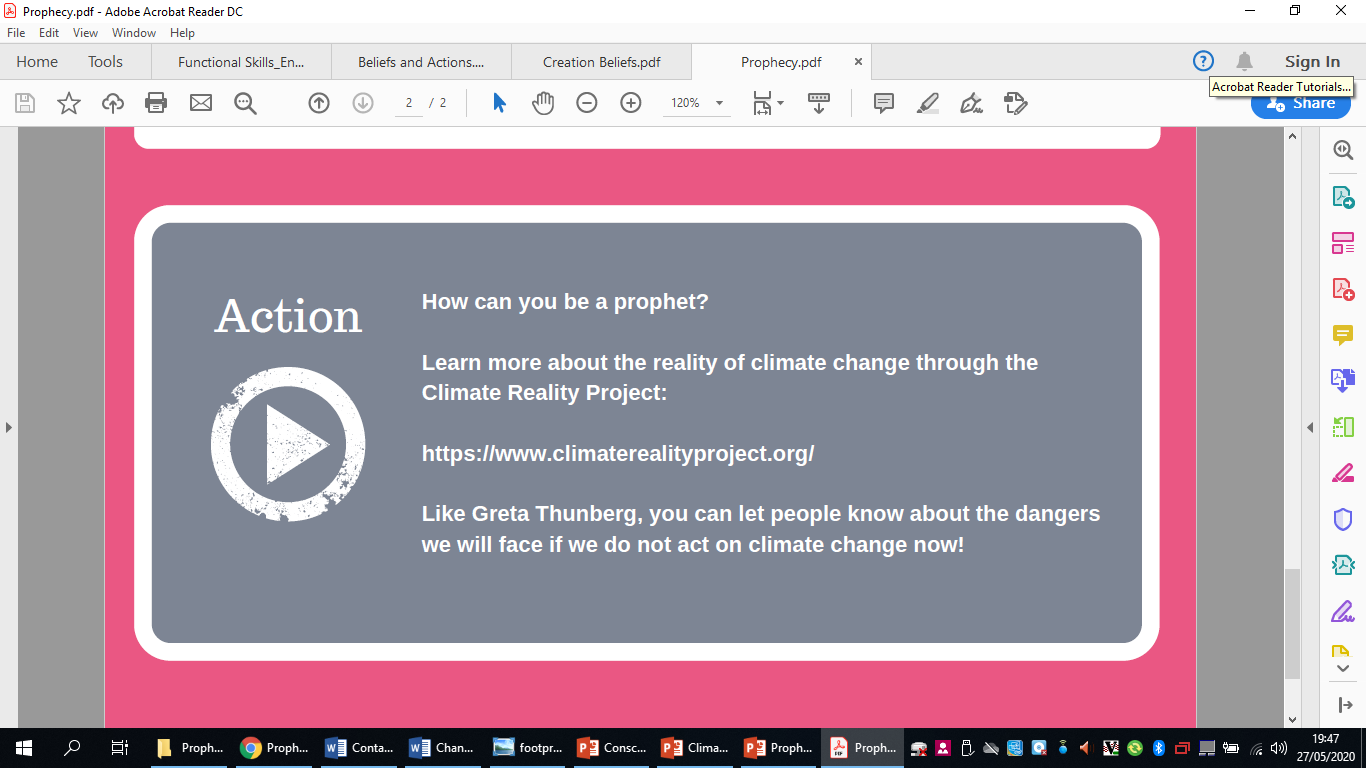 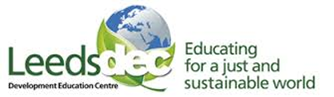 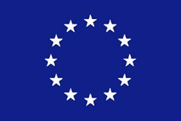 World Class Teaching project has been funded with support from the European Commission. The contents of these actions are the sole responsibility of the contractor and can in no way be taken to reflect the views of the European Union.